Design Patterns
There are a lot of design patterns.
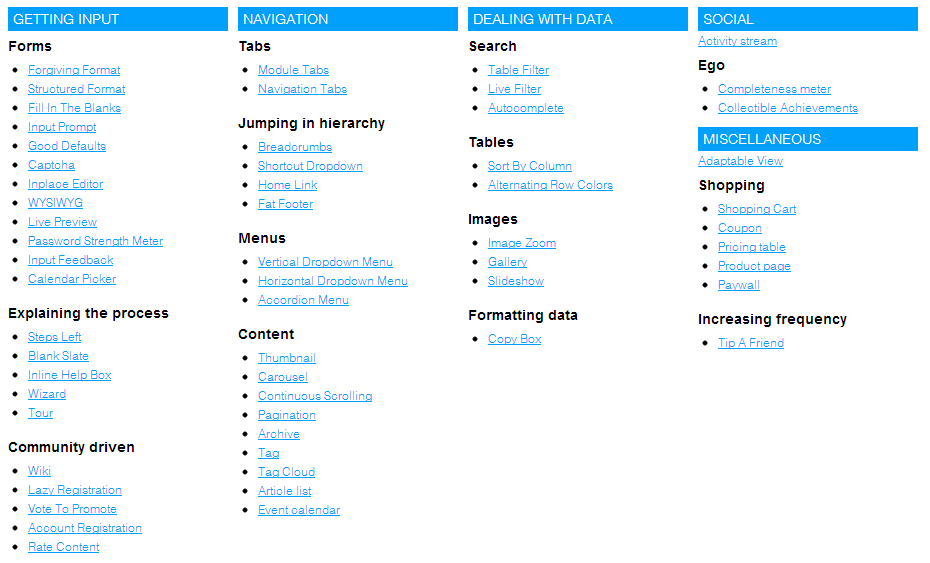 ui-patterns.com
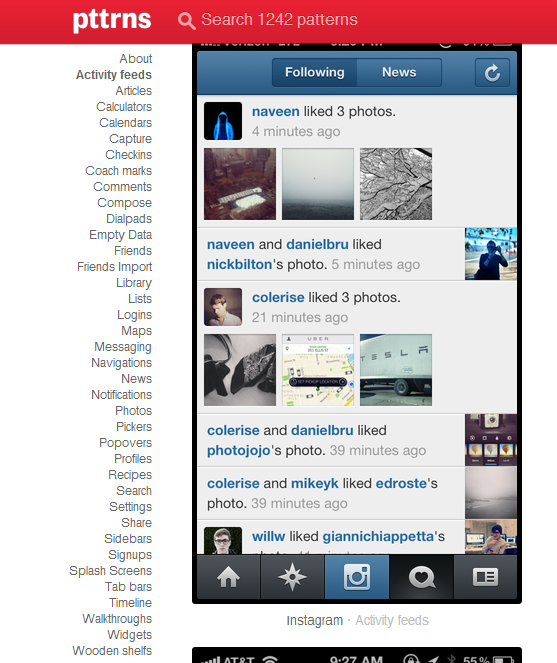 pttrns.com
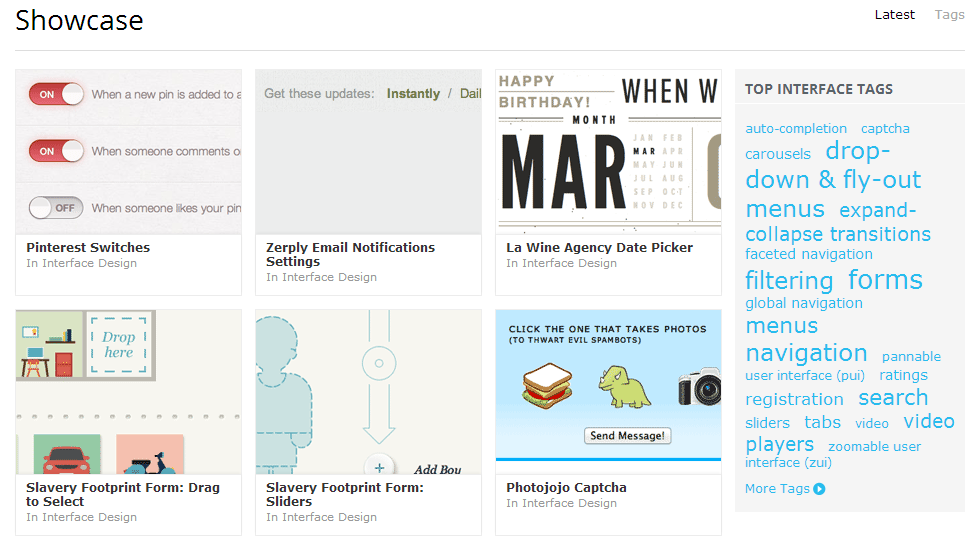 konigi.com
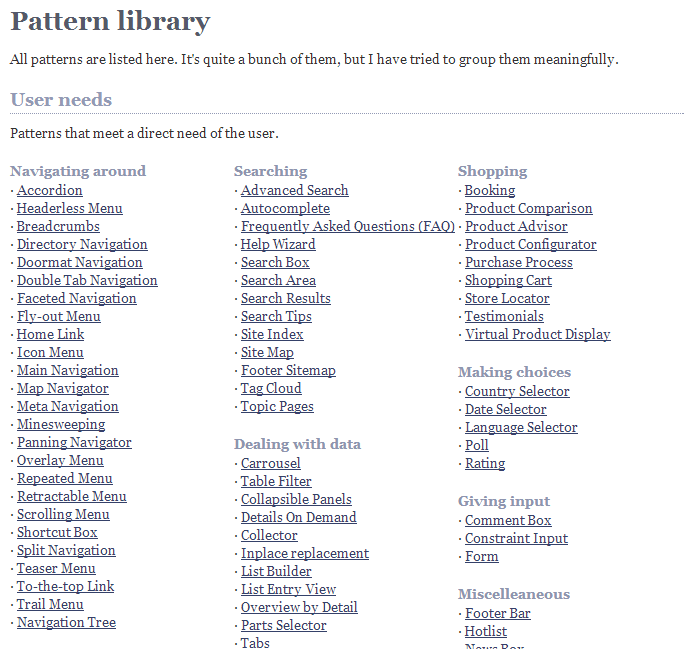 welie.com
Context
progressive disclosure
hover controls
toggles
contextual functionality
progressive disclosure
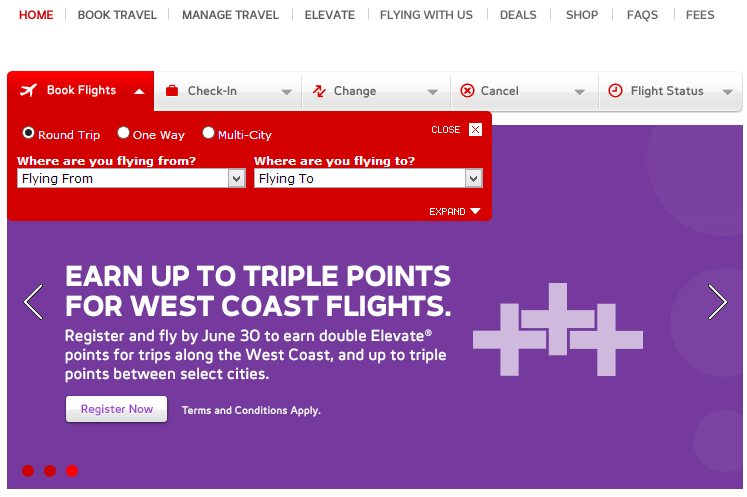 progressive disclosure
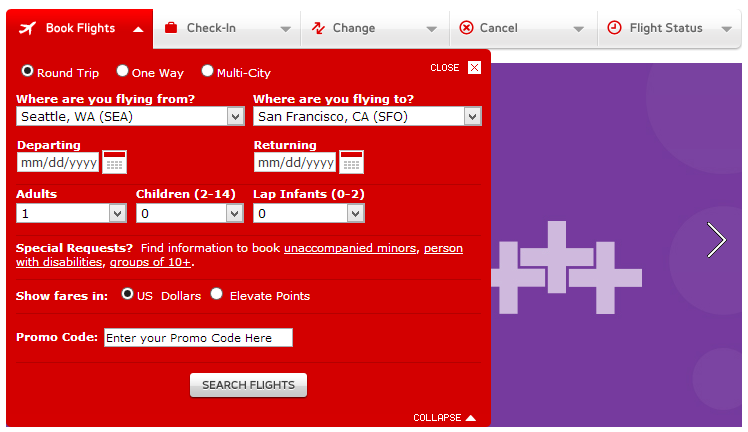 hover controls
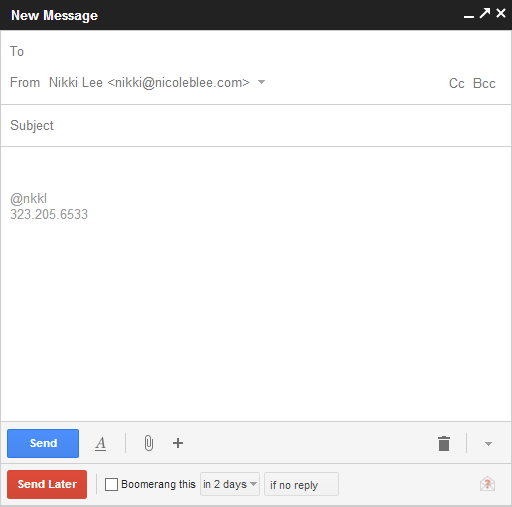 hover controls
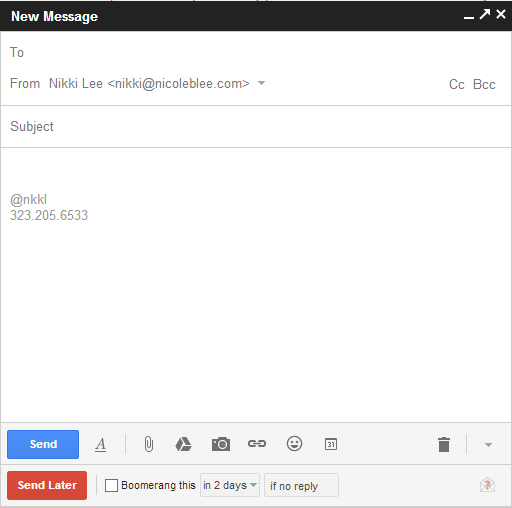 toggles
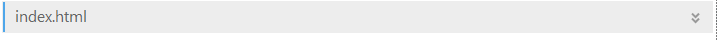 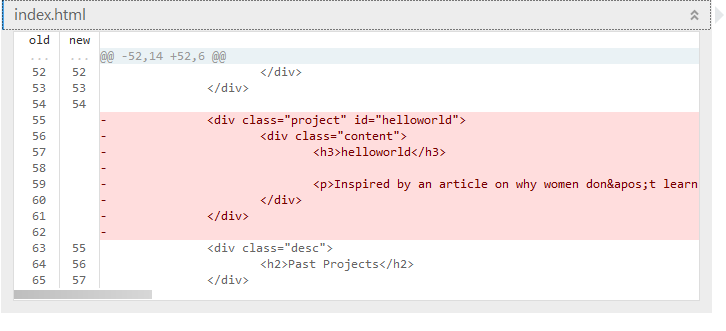 contextual functionality
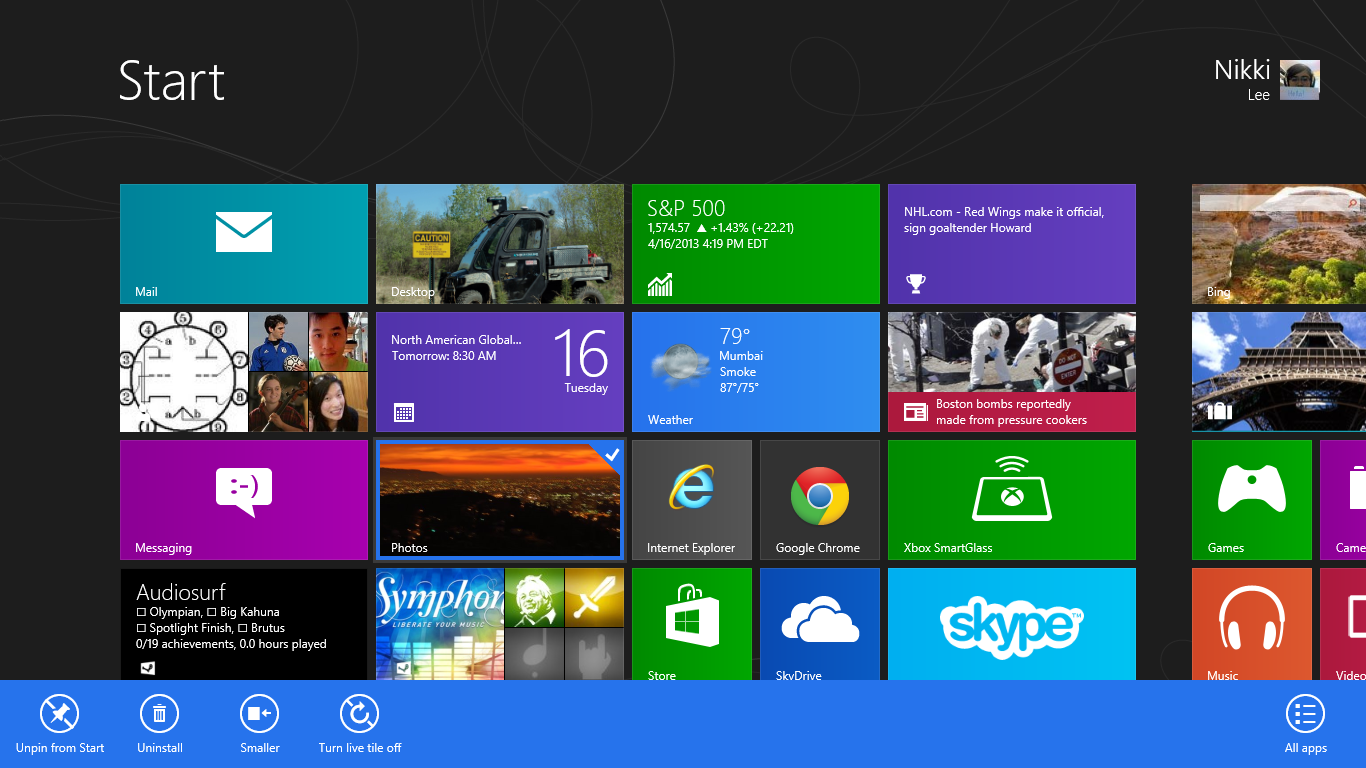 Cross-Platform
responsive design
gestures
tiles & cards
touch-friendly
responsive design
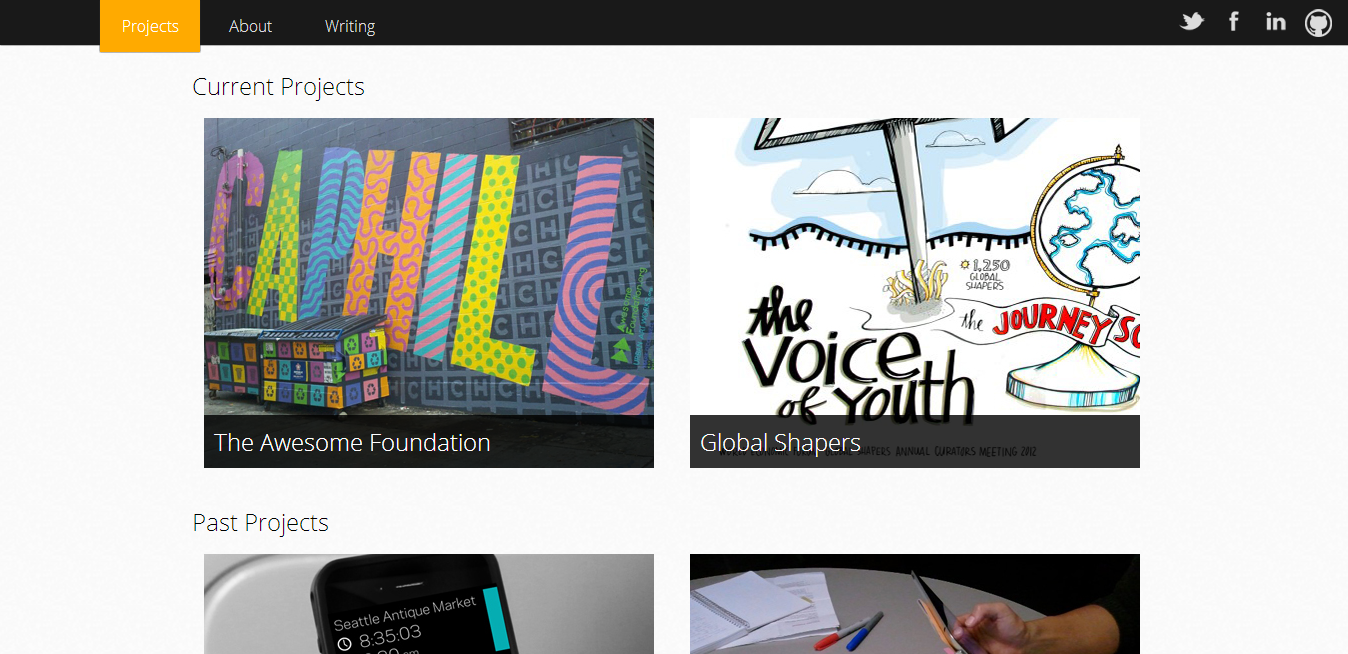 responsive design
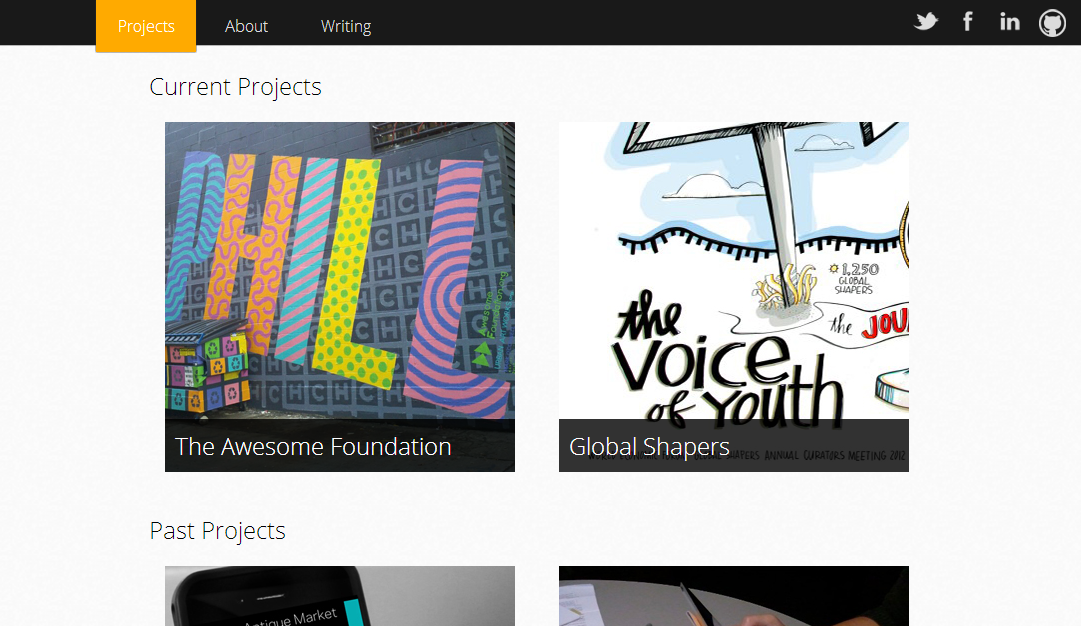 responsive design
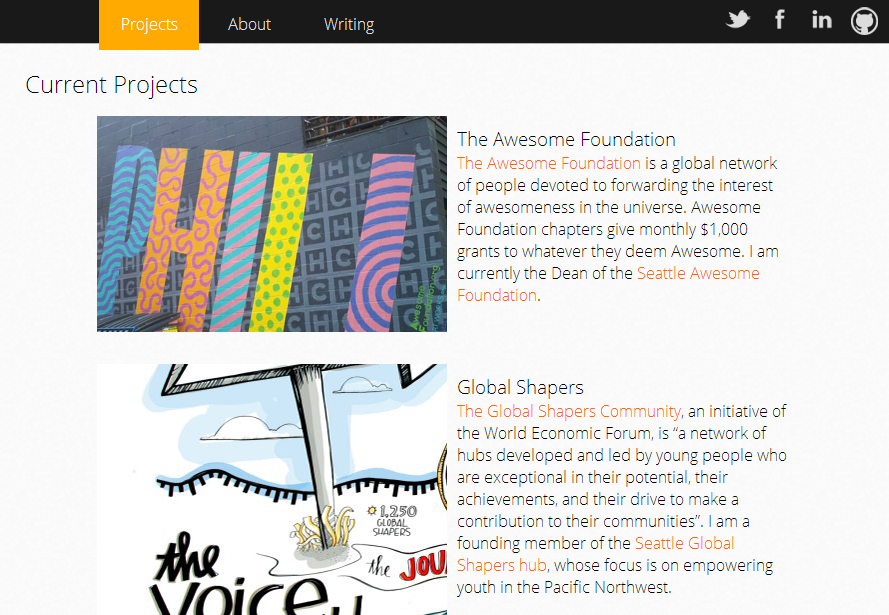 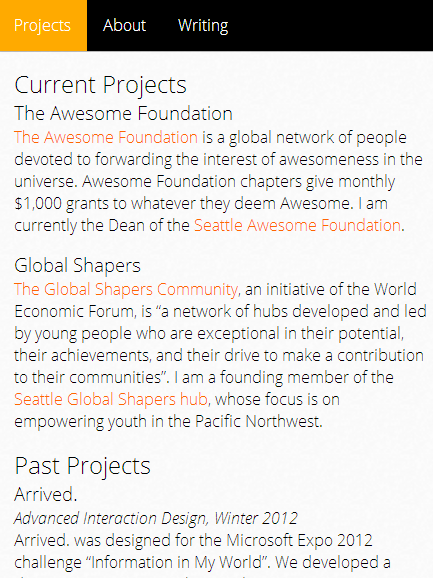 gestures
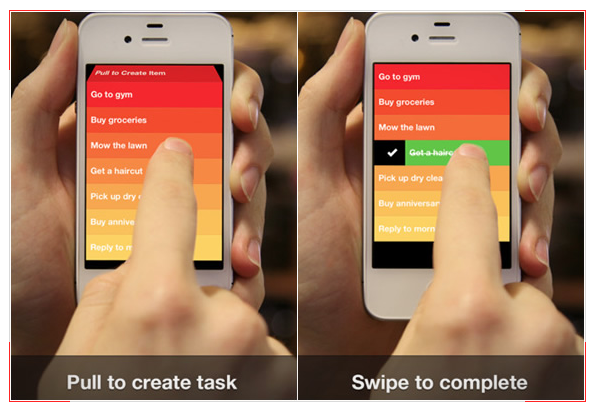 tiles & cards
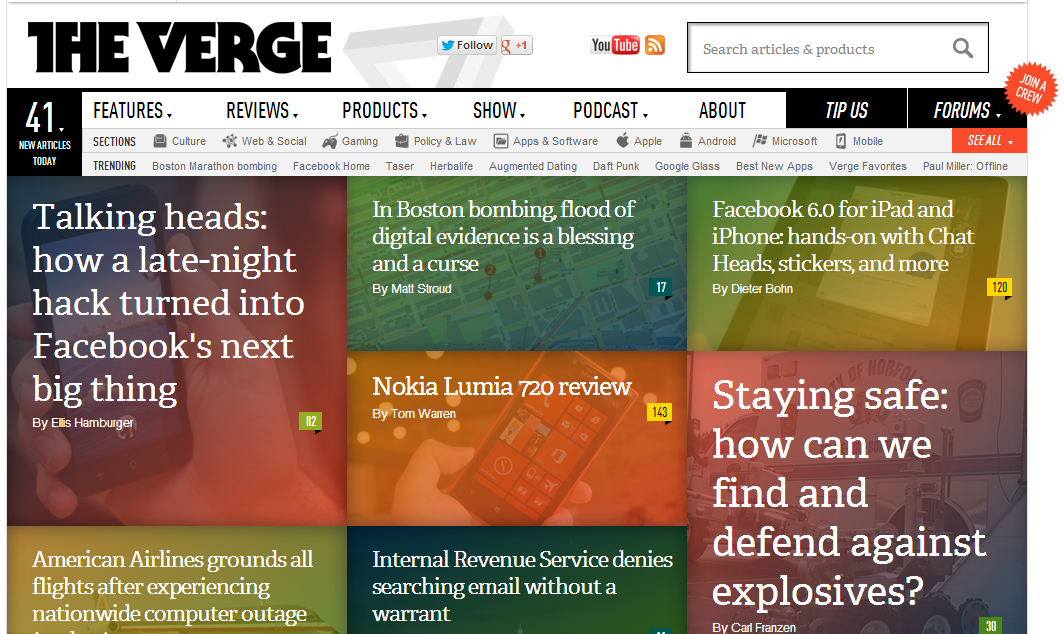 tiles & cards
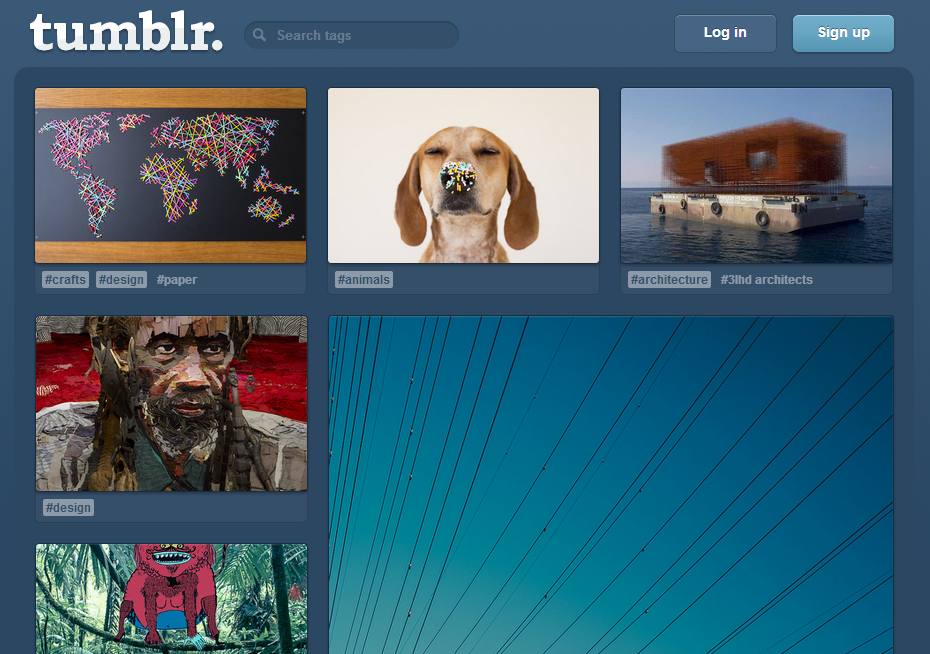 touch-friendly
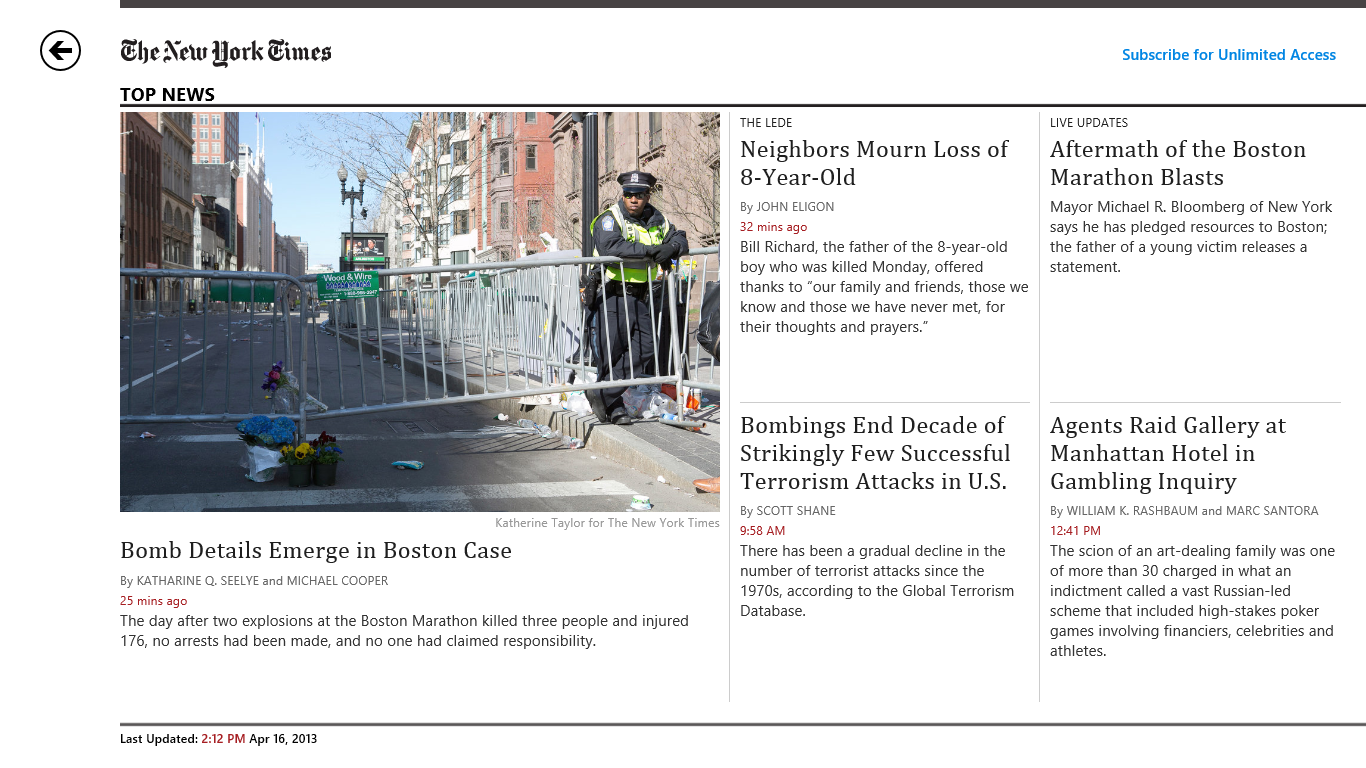 Navigation
breadcrumbs
process funnel/steps left
single page design
infinite scroll
breadcrumbs
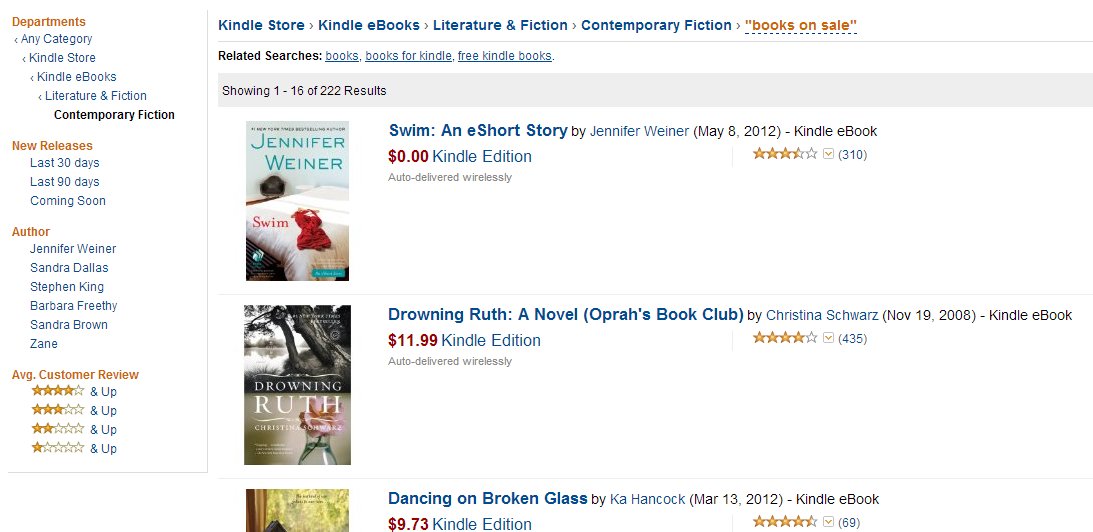 process funnel/steps left
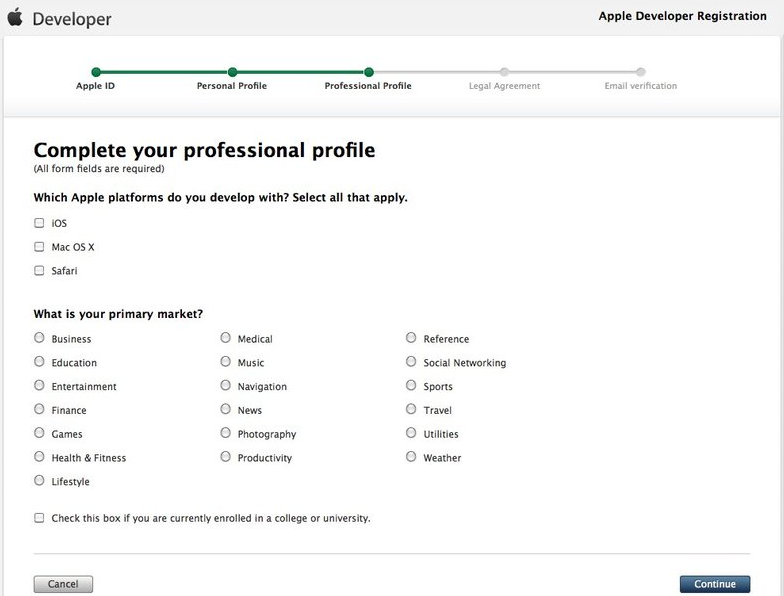 single page design
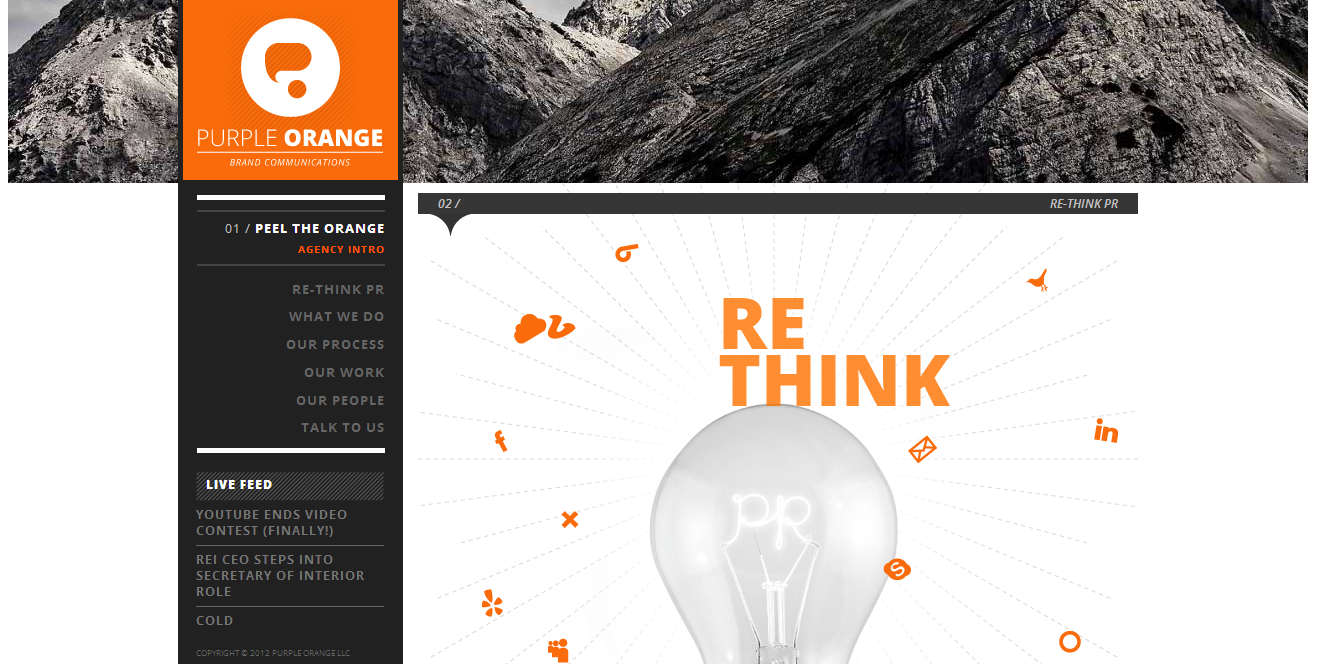 infinite scroll
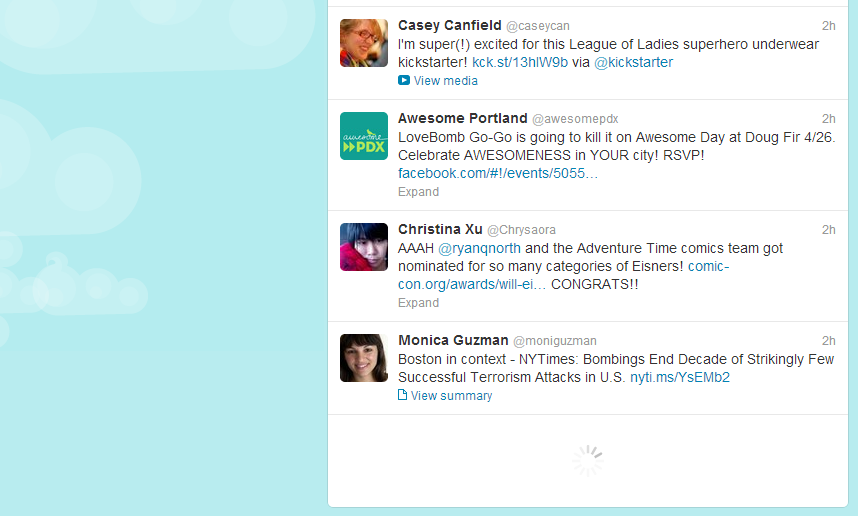 Visual Design
primary vs. secondary actions
styled forms
typography
subtle depth & texture
flat icons
We’ll talk about this later...
Miscellaneous
lazy registration
autosave
conversational UI
notifications
feeds